Lehrveranstaltungen „just in time“
Wenn Studierende durch ihren Lernfortschritt Vorlesungen mitgestalten
Lehren ist schwierig
Breites Spektrum an studentischen Vorkenntnissen
Studierende fallen hoffnungslos hinterher.
„Hat jemand Fragen?“
Dies sind zeitlose Probleme.
Bietet Technik Lösungsmöglichkeiten?
Studierende benötigen
„Schrittmacher“
Ich verstehe  seit Wochen nichts mehr.
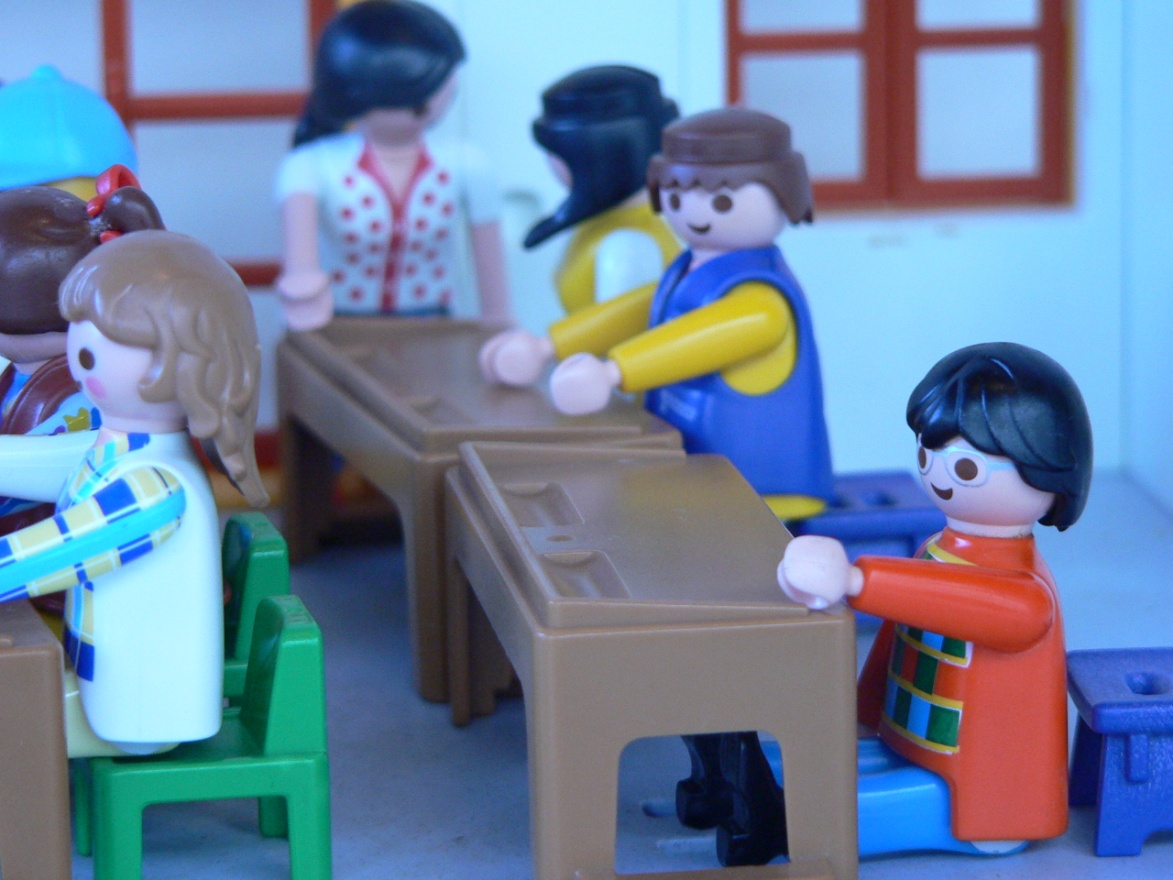 Studierende benötigen
schnelles Feedback über aktuellen Leistungsstand 

Möglich durch automatisch bewertete Übungsaufgaben
… ich habe verstanden …
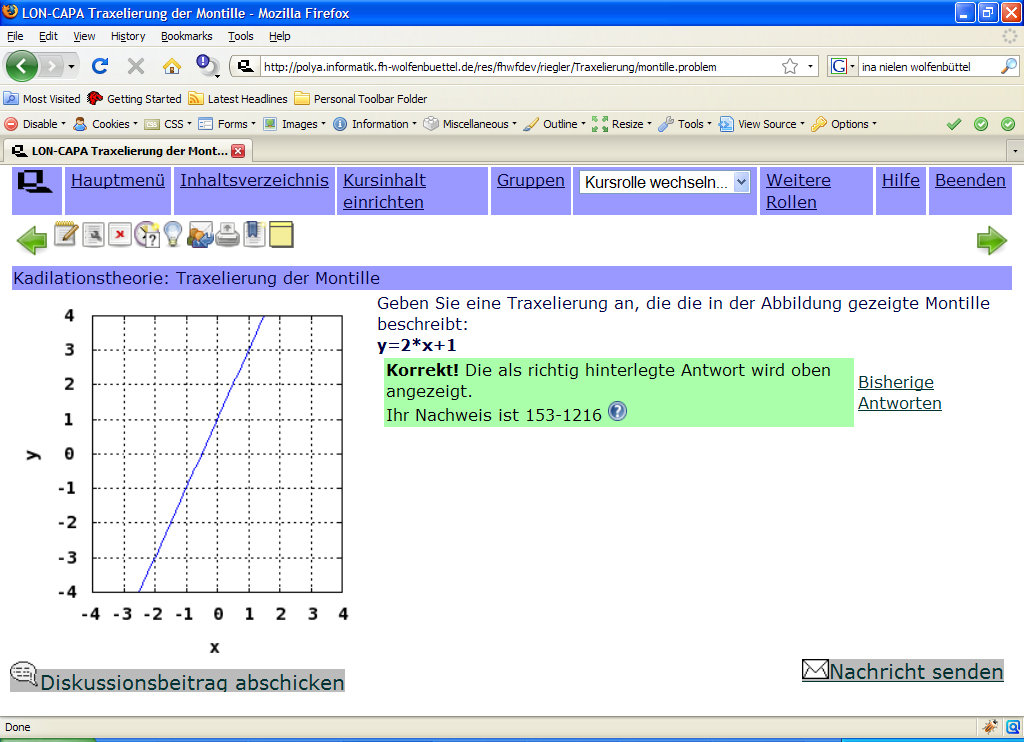 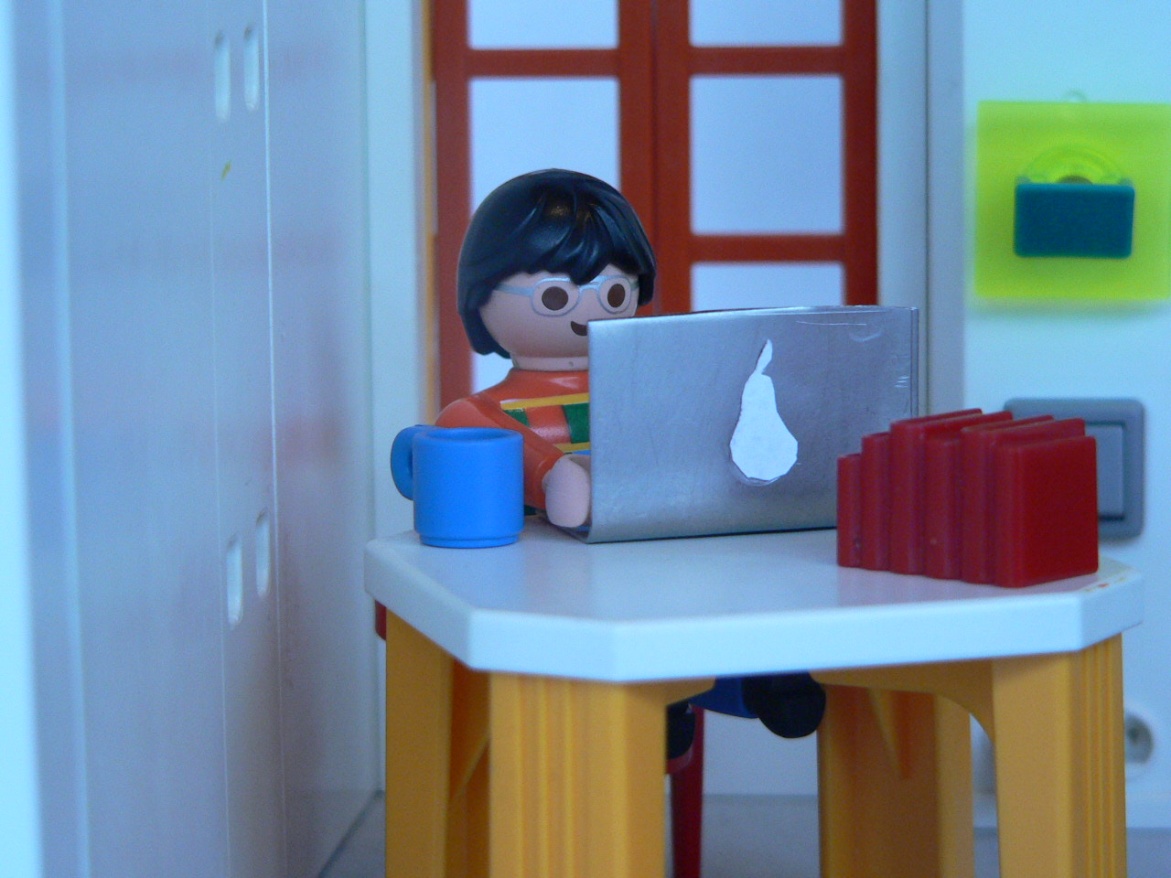 Lehrende benötigen
… schneller erfahren, wann unsere Studierende nichts mehr verstehen.
schnelles Feedback 
über aktuellen
Leistungsstand
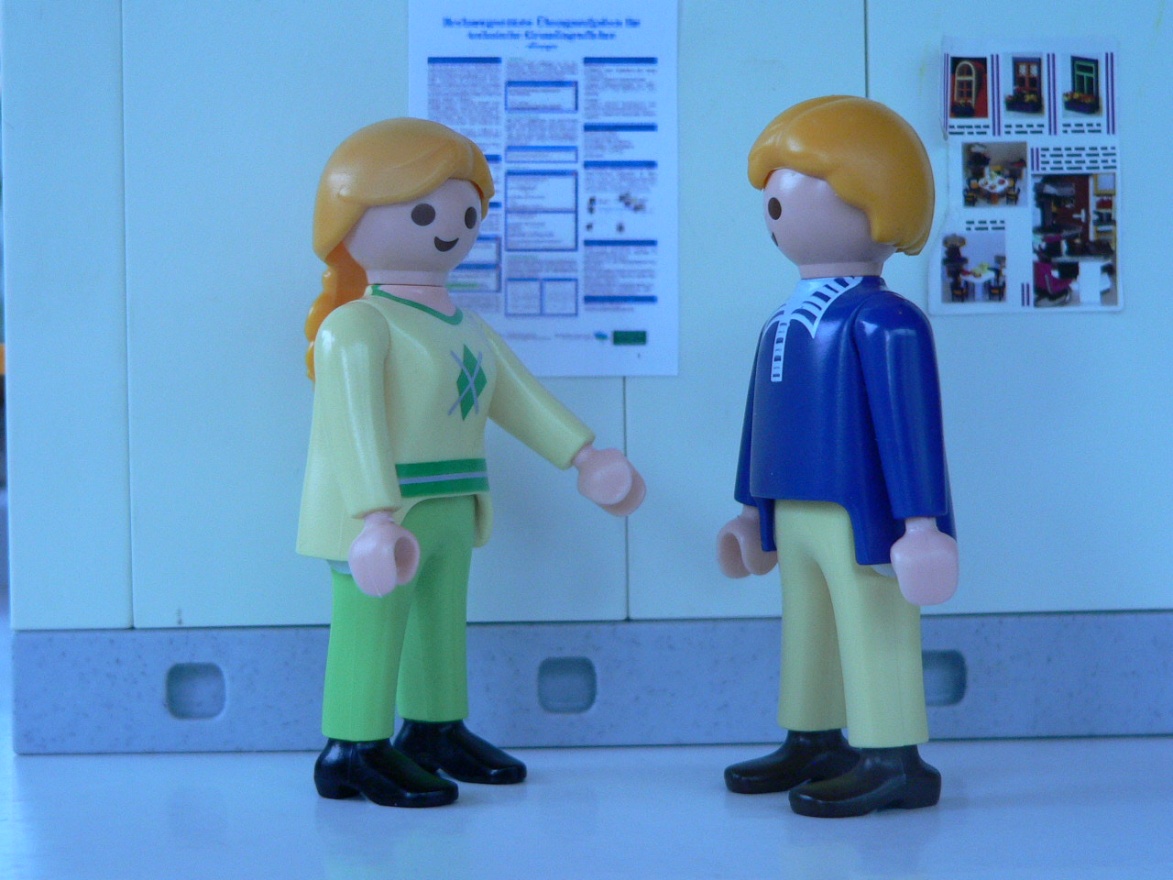 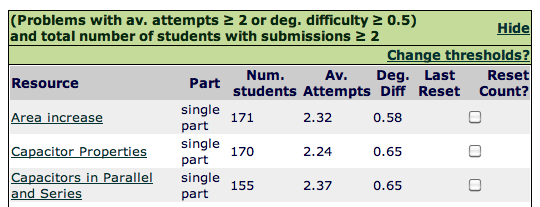 Feedback für Lehrende
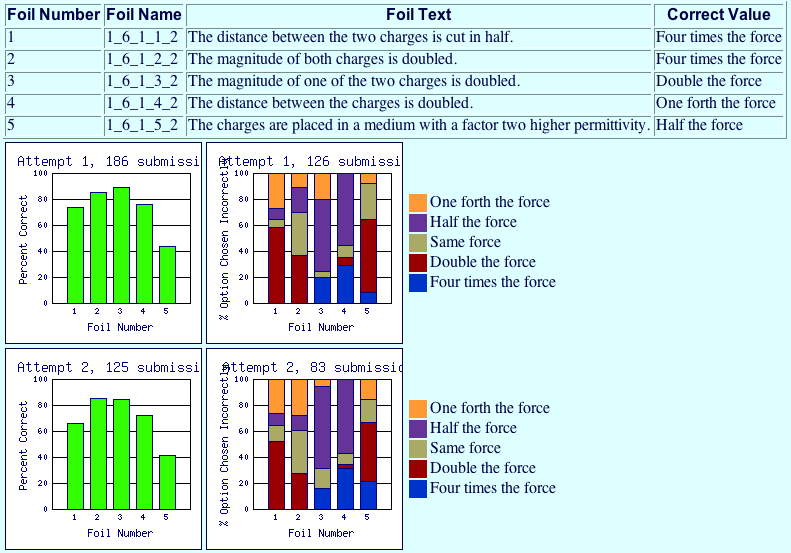 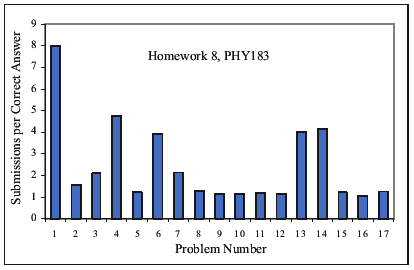 Studierende erhalten
professionelle Hilfe „just in time“
Ihre Übungs-ergebnisse zeigen  mir…
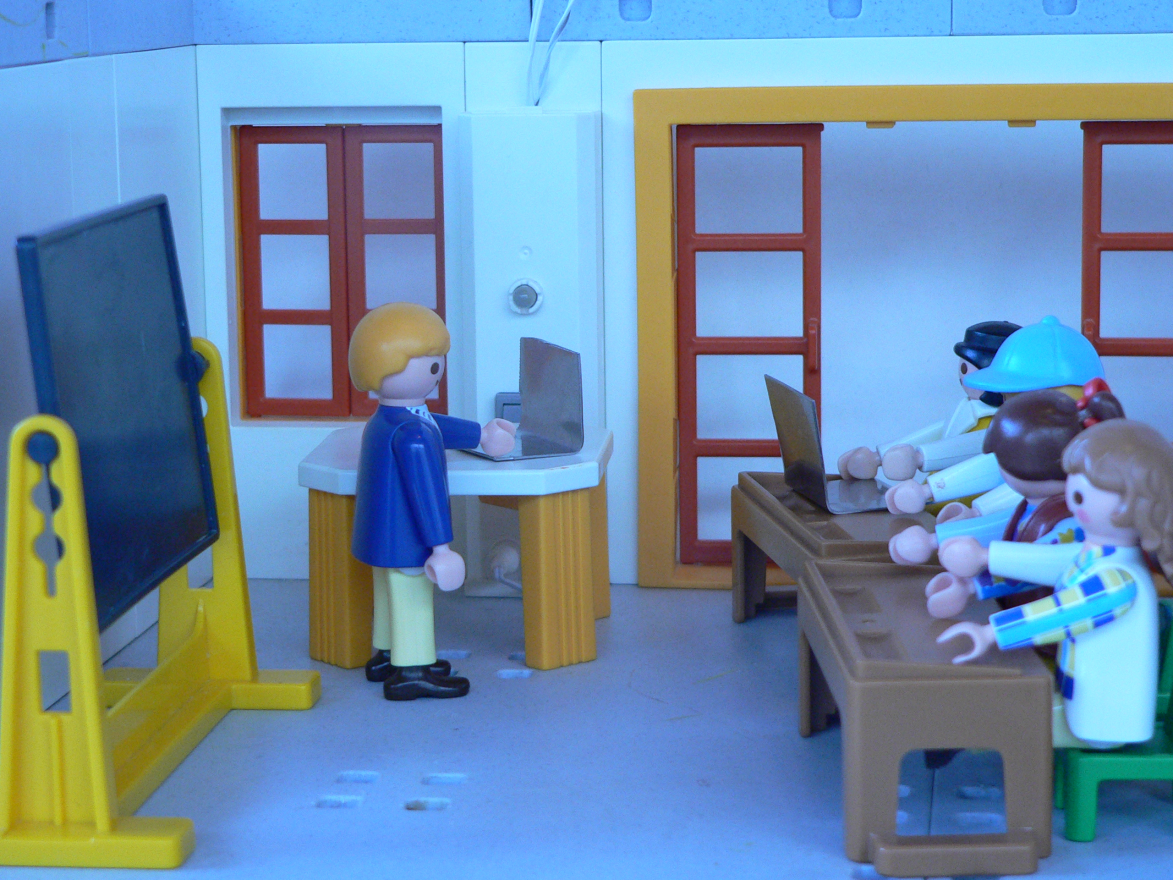 Ich erkläre das nochmal…
Just in Time – an Beispielen
Studierende sollen Material vorab durcharbeiten
Einbau einfacher Verständnisfragen
Just in Time – an Beispielen
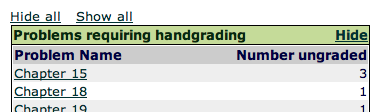 Studierende reichen vorab 
Verständnisfragen ein.
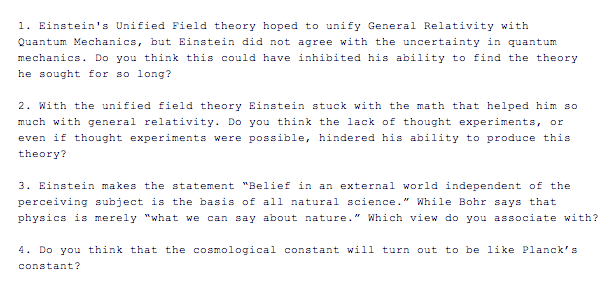 Just in Time – an Beispielen
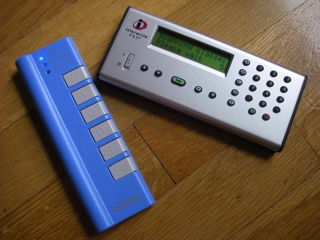 „Clicker“
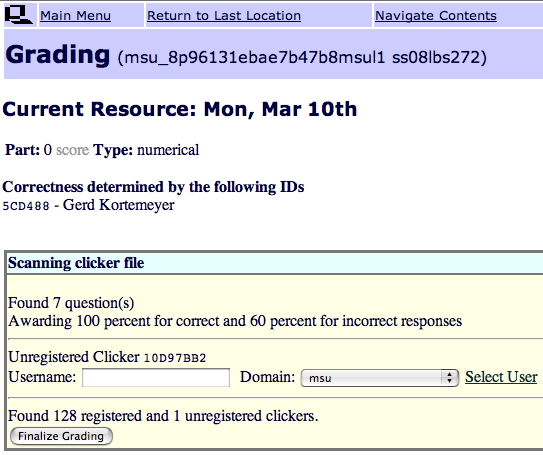 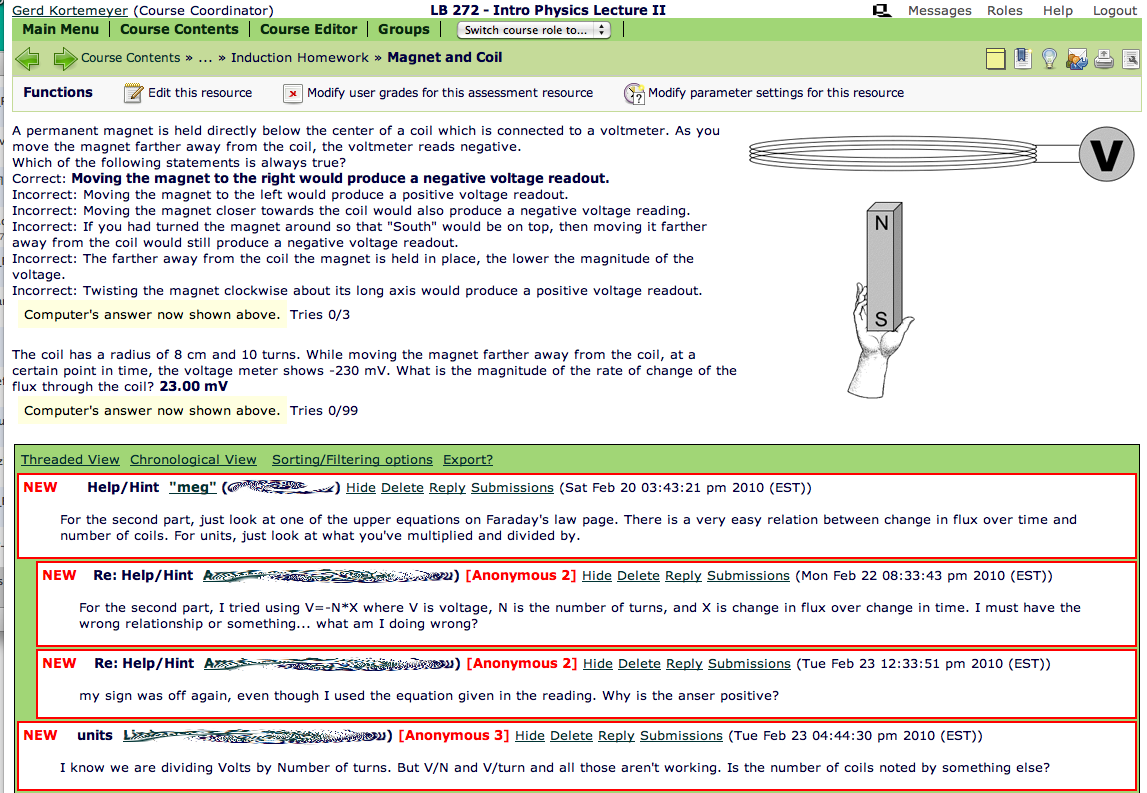 Just in Time – an Beispielen
Studierende diskutieren Aufgaben
Just in Time – an Beispielen
Studierende bearbeiten Lehrveranstaltung nach.
Wirtschafliche Realisierung?
Wir müssen uns nur zusammentun!
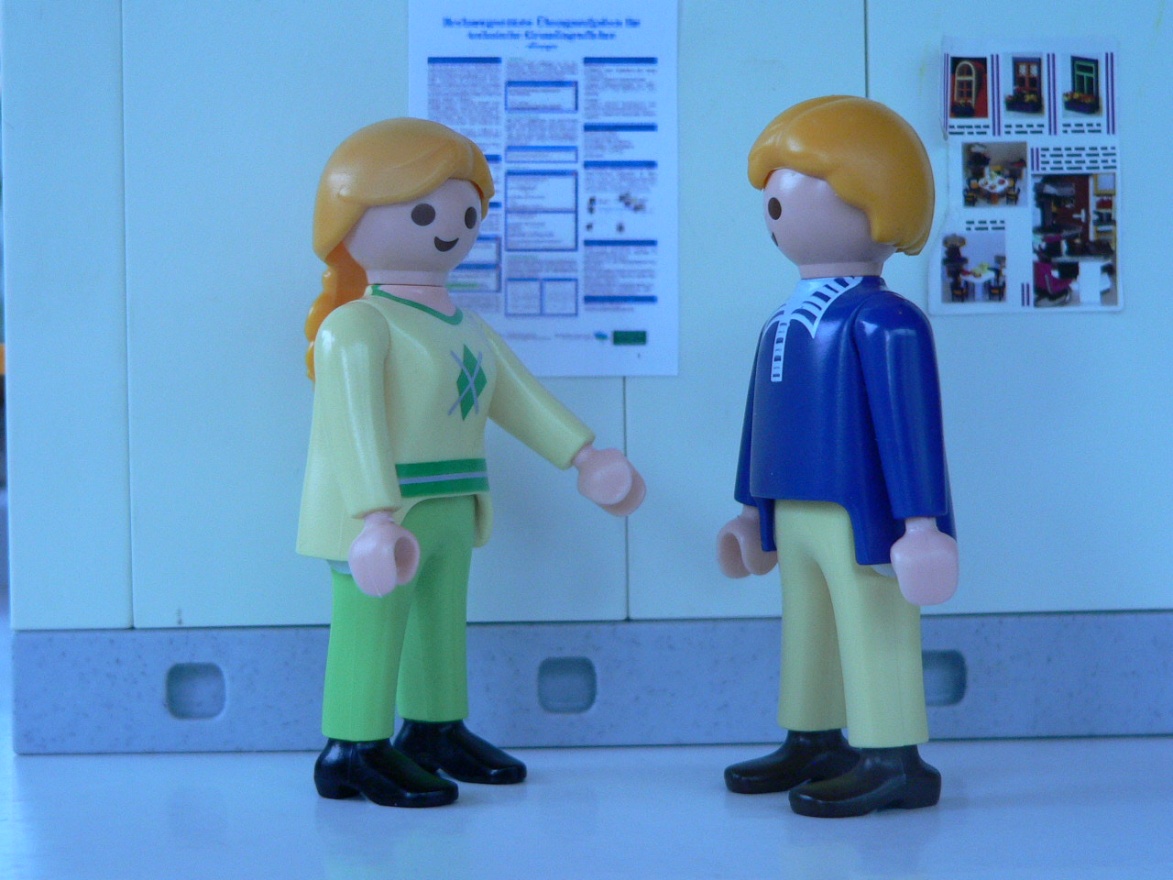 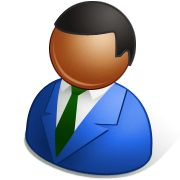 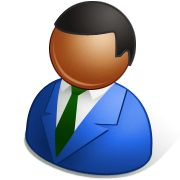 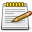 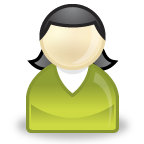 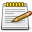 Technische Realisierung
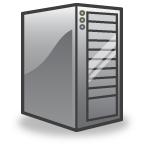 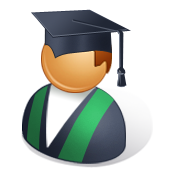 verwendet
ganzen Kurs
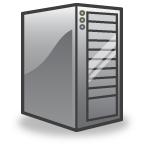 erstellt Aufgaben zur Integration
erstellen Aufgaben
zur Differentiation
Jade HS
FH Emden
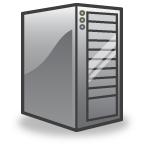 FH Hannover
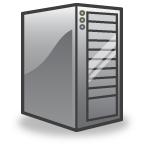 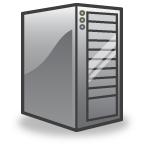 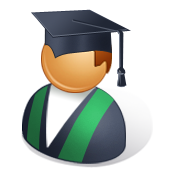 integriert Aufgaben
In Kurs
Ostfalia
MSU
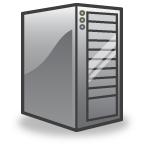 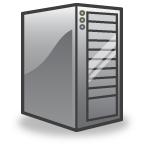 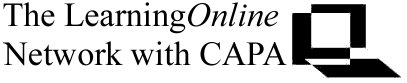 andere
LON-CAPA
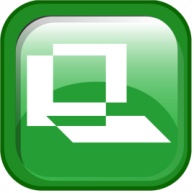 internationale Zusammenarbeit
> 300 000 Ressourcen
mehrsprachig
Chemie, Physik, Mathematik …
Mehr
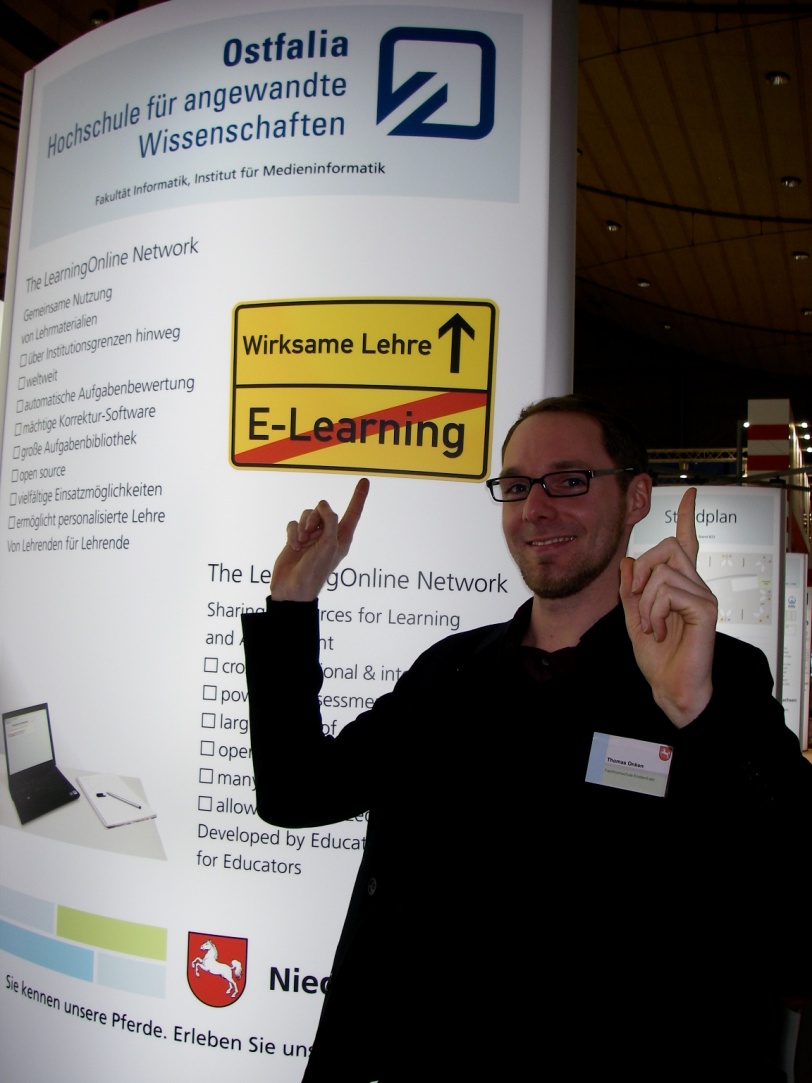 www.loncapa.org
www.jitt.org
Stand B22 in dieser Halle